TRƯỜNG TIỂU HỌC NGỌC LÂM HOẠT ĐỘNG TRẢI NGHIỆM
CHỦ ĐỀ 4
AN TOÀN CHO EM
Bài 8: An toàn khi vui chơi
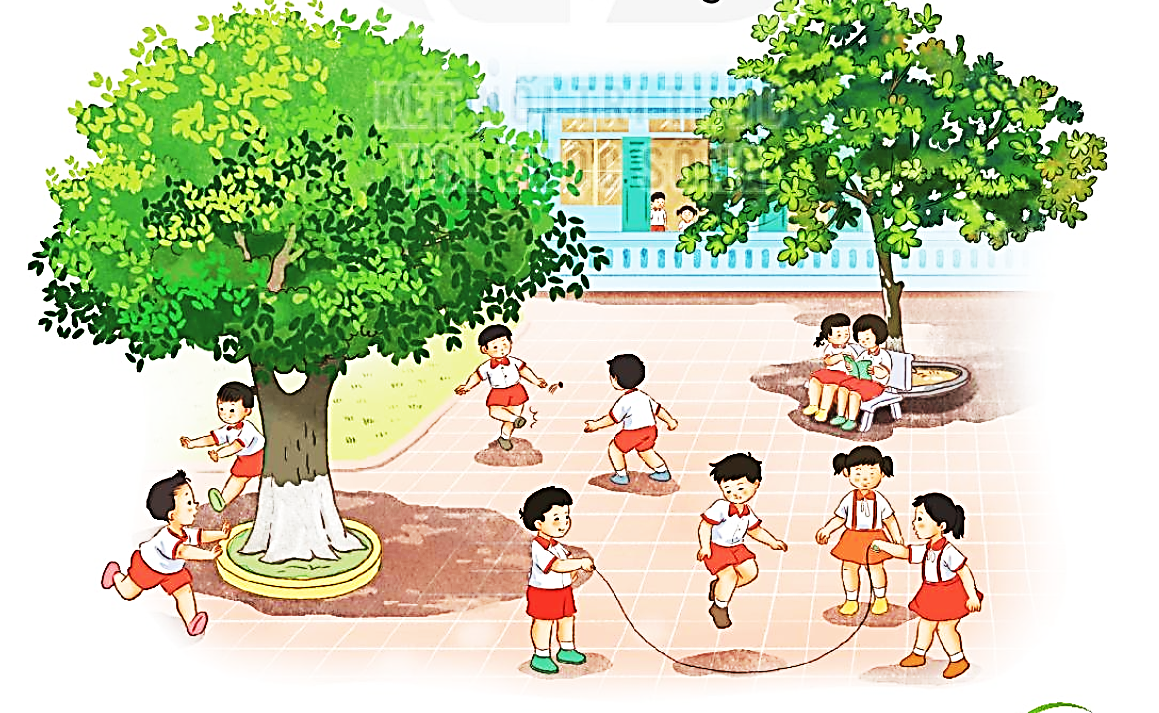 GV: Đỗ Thị Kiều Hoa
Lớp 1A6
Hoạt động 1:  Xác định hành động an toàn , không an toàn khi vui chơi
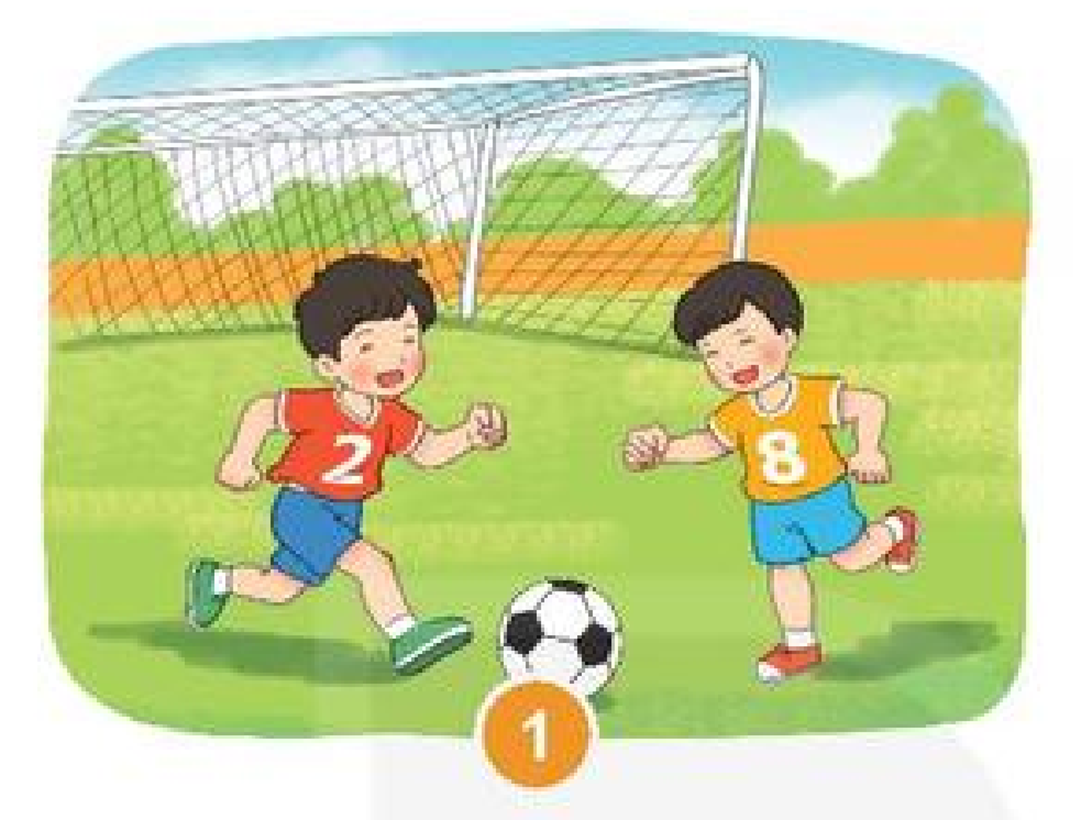 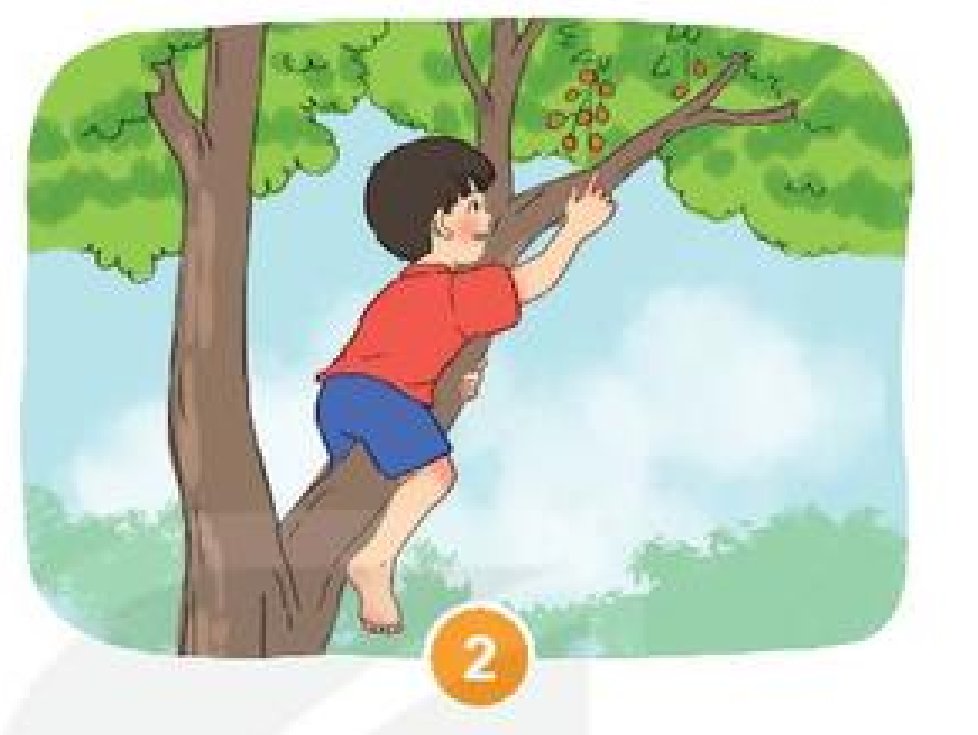 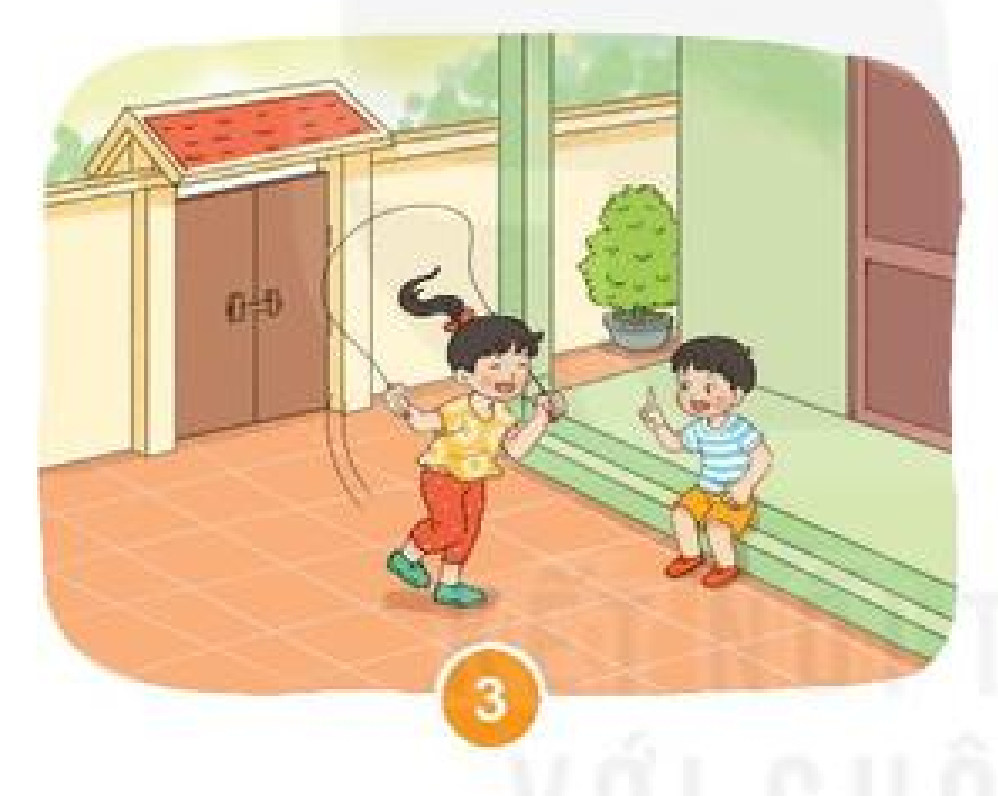 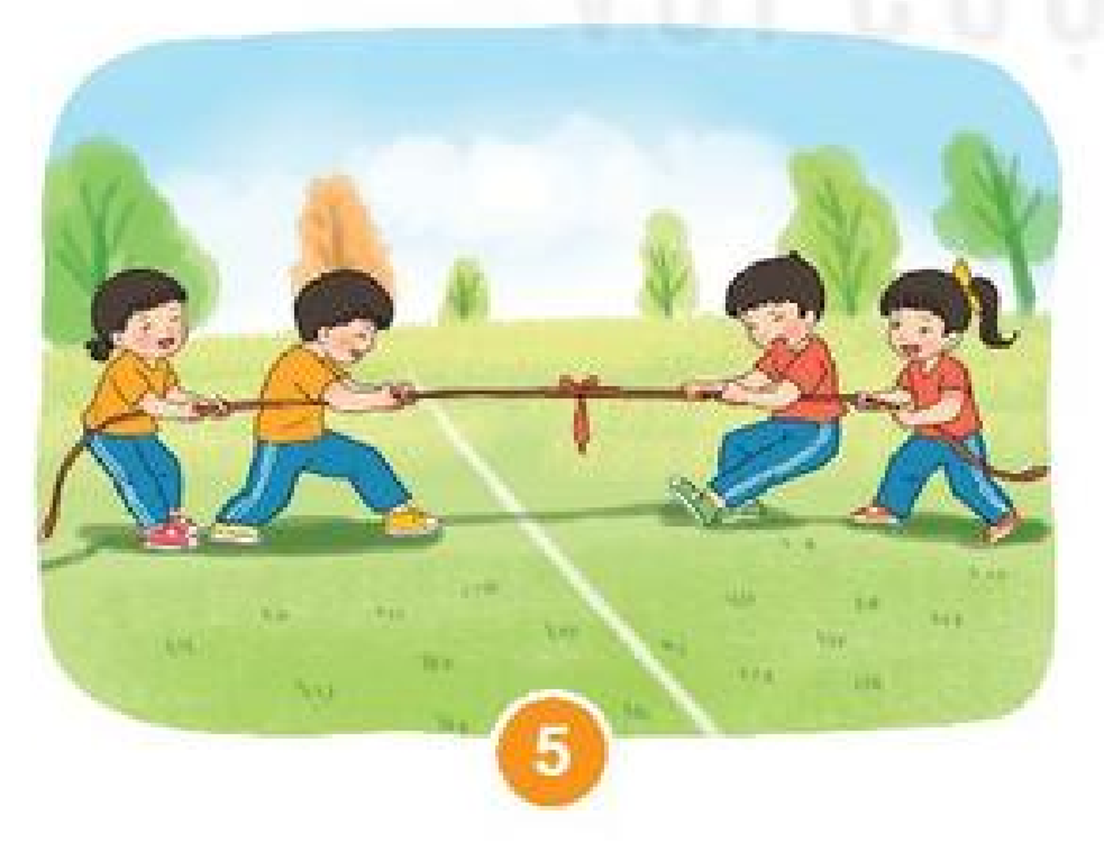 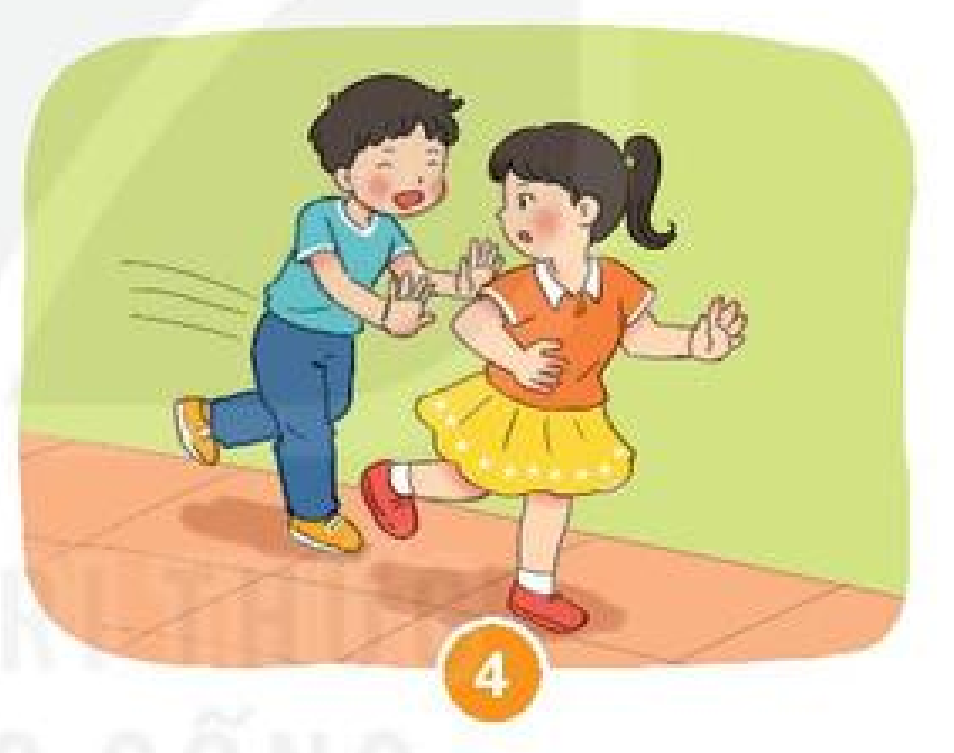 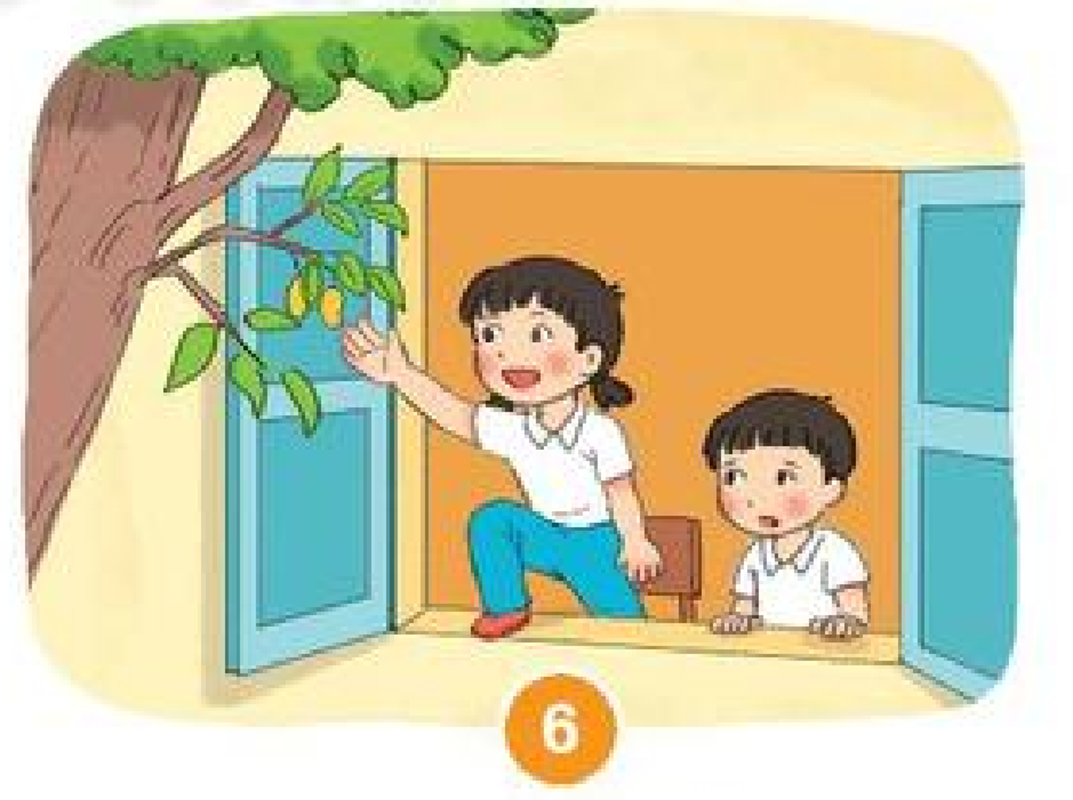 Hành động an toàn                           Hành động không an toàn
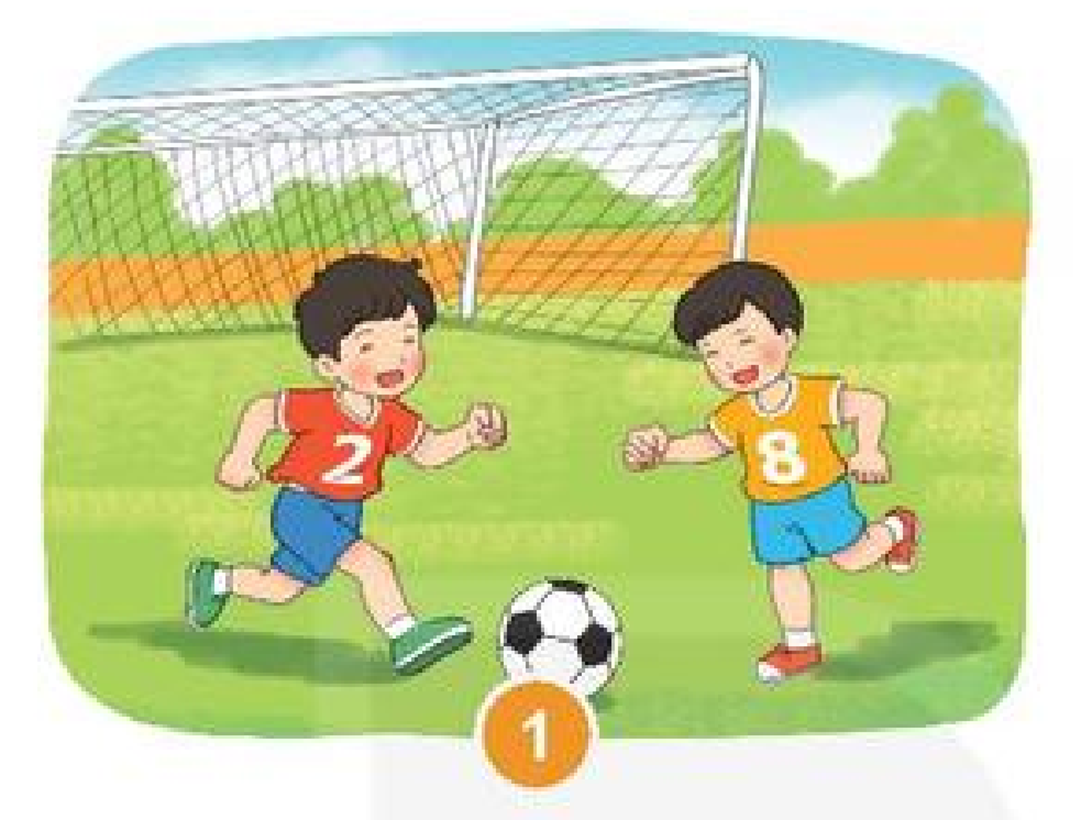 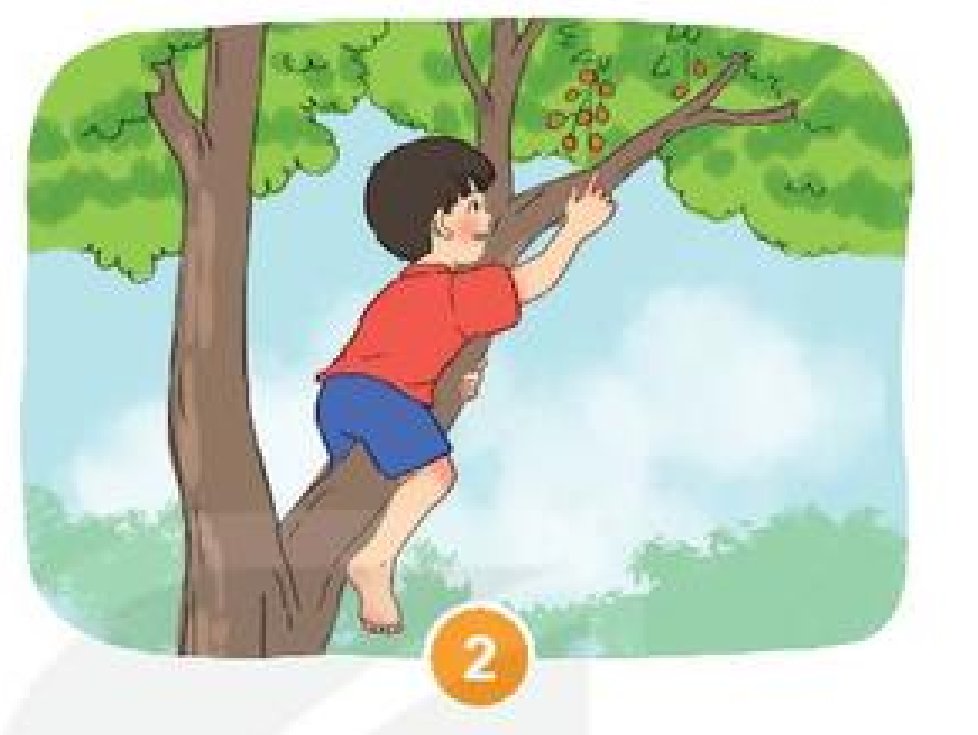 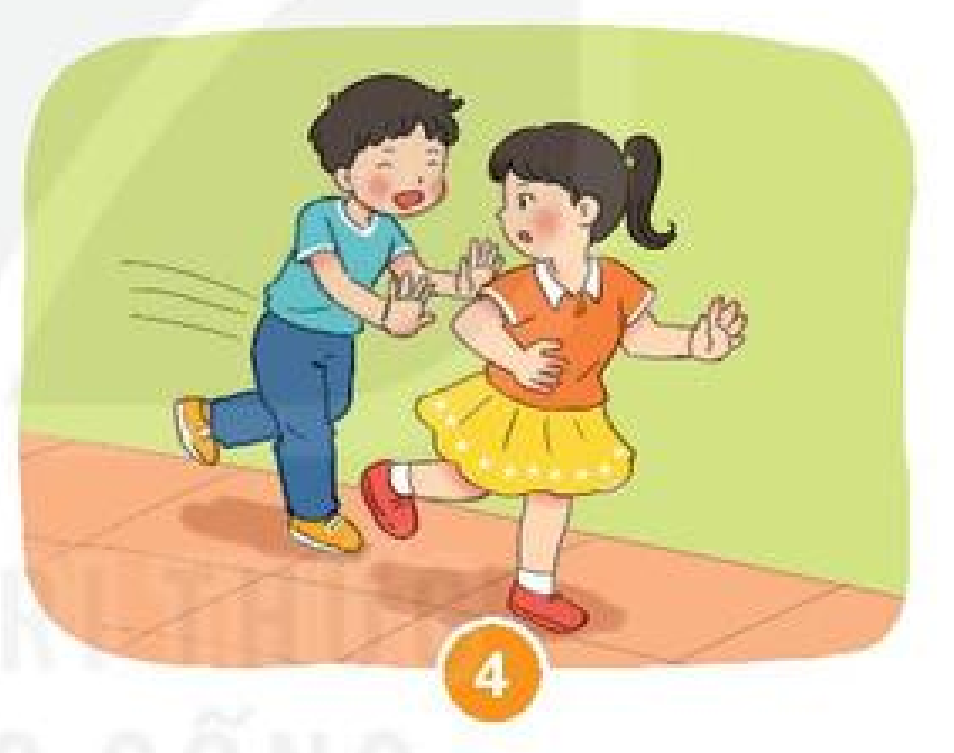 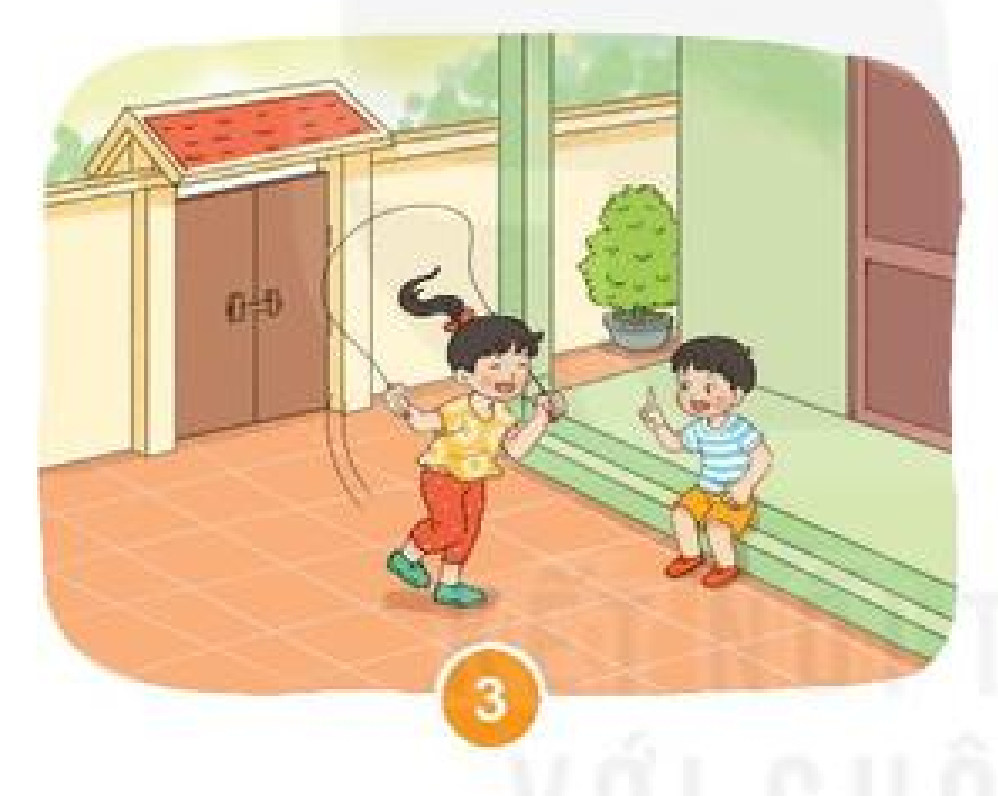 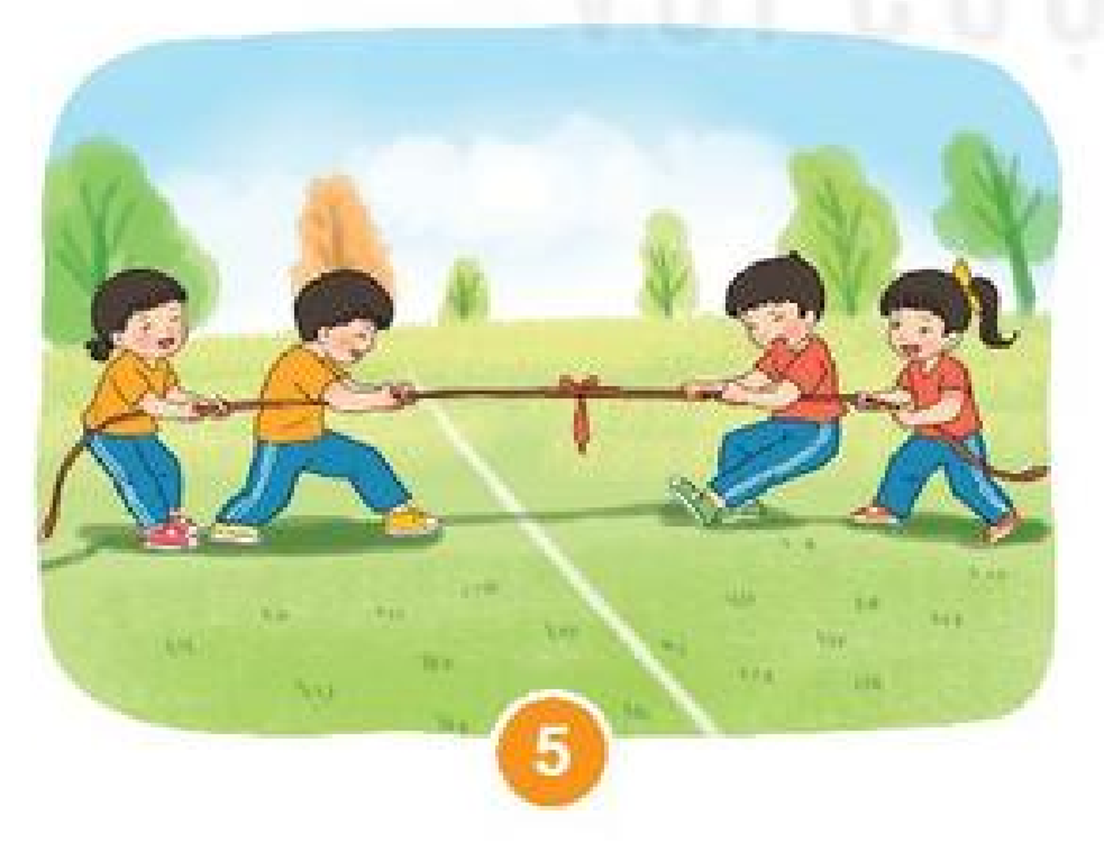 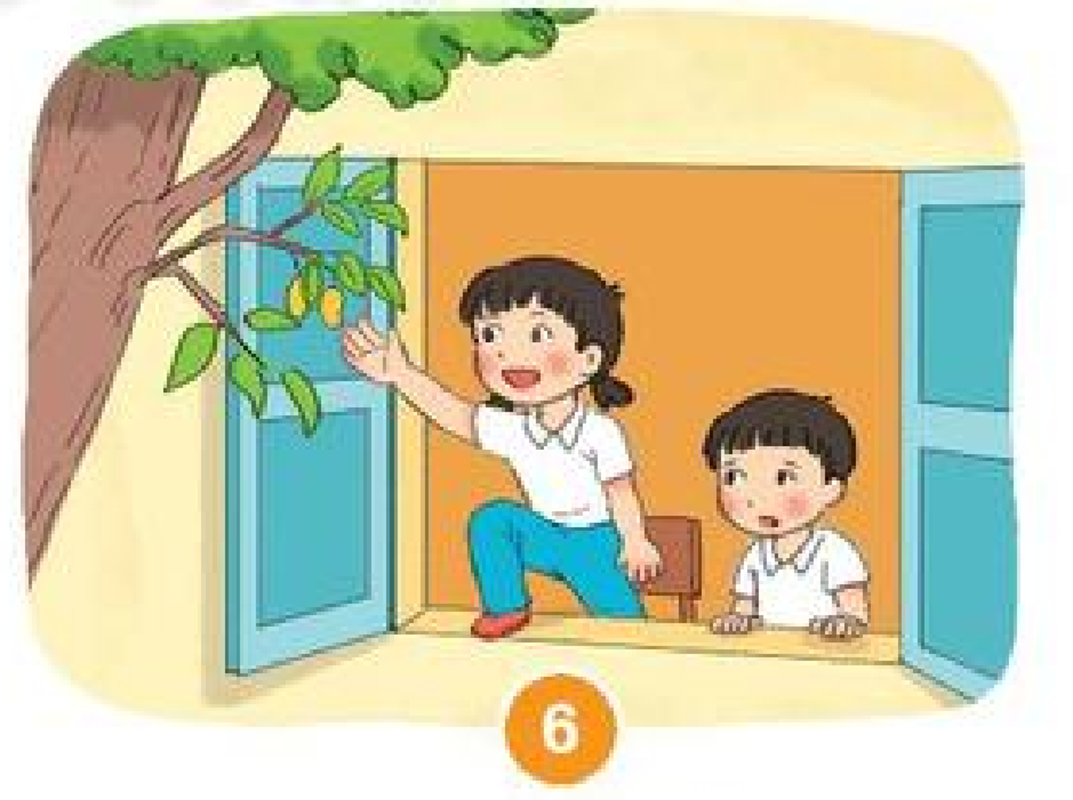 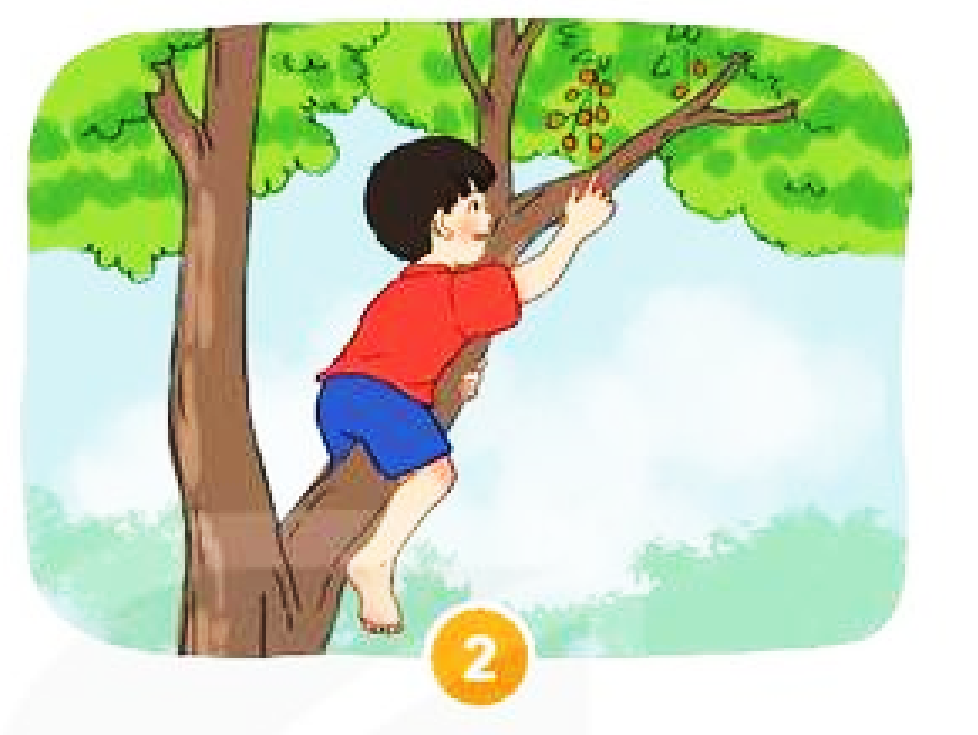 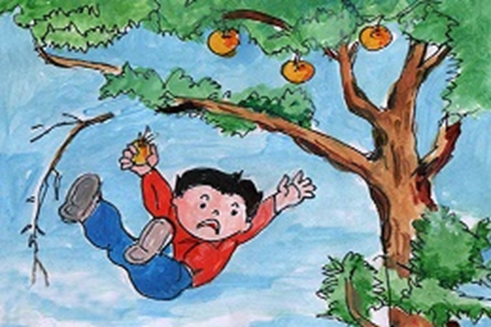 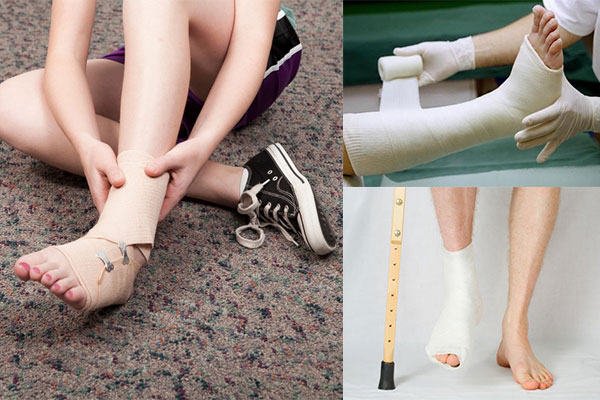 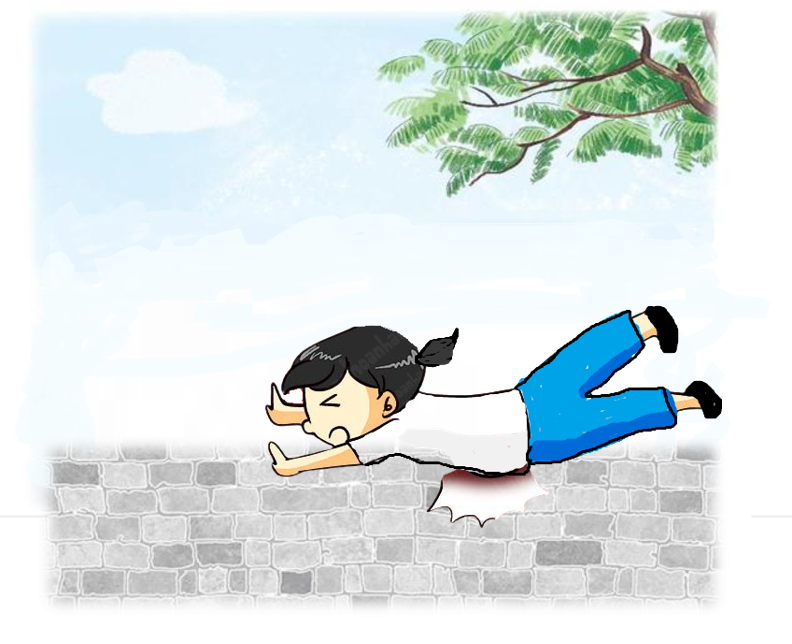 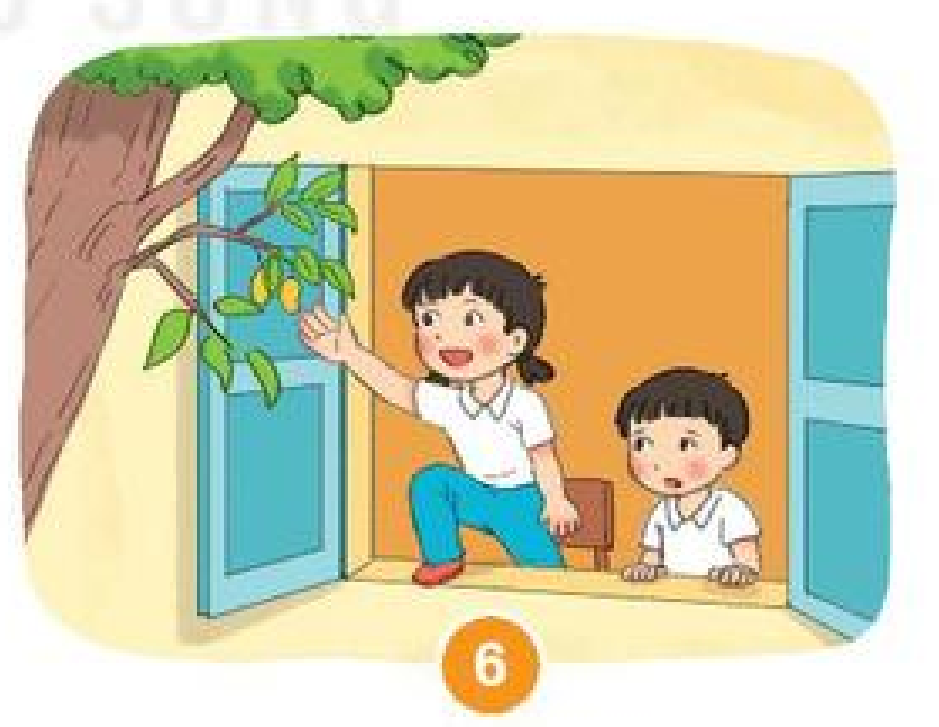 [Speaker Notes: Ms Huyền Phạm - 0936.082.789 – YOUTUBE: MsPham.  Facebook: Dạy và học cùng công nghệ.]
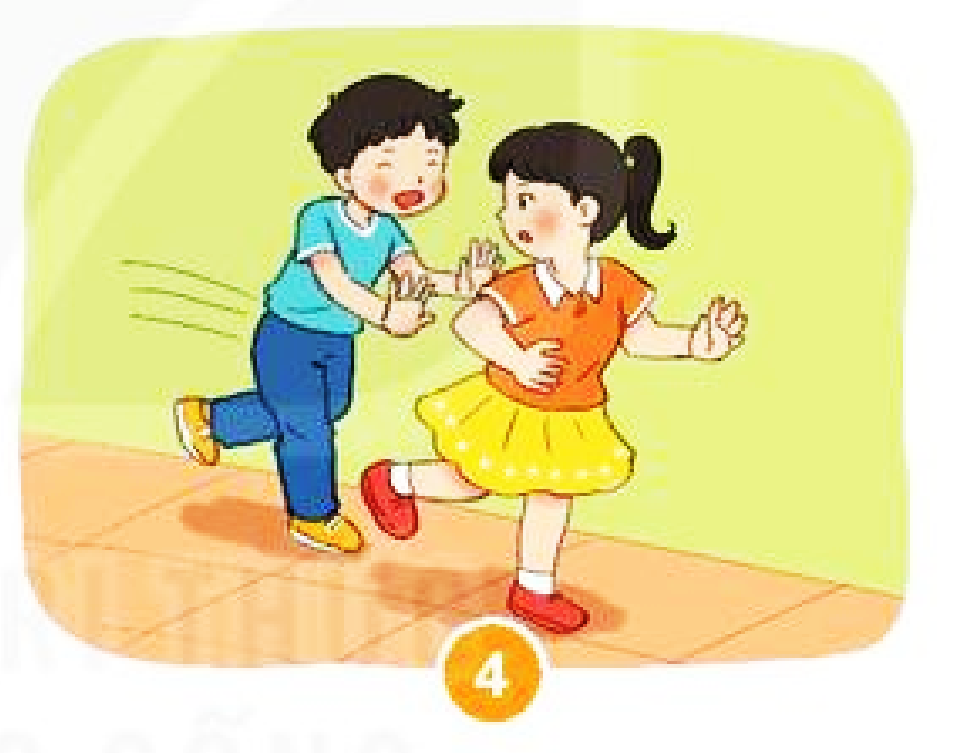 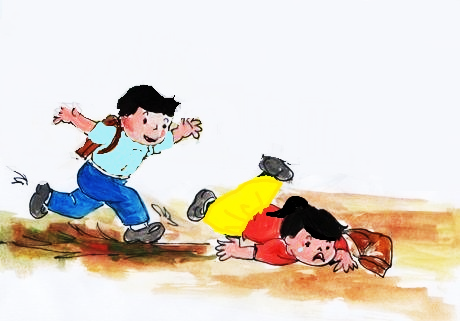 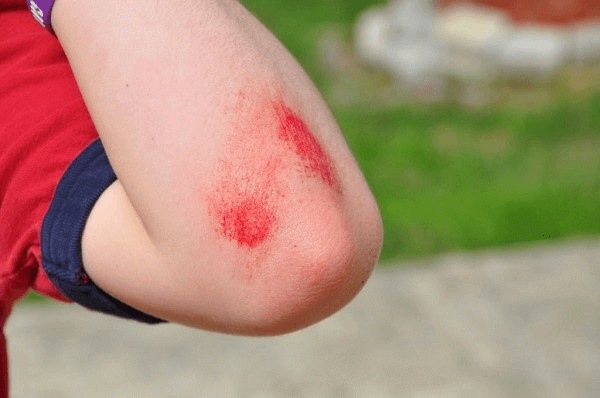 [Speaker Notes: Ms Huyền Phạm - 0936.082.789 – YOUTUBE: MsPham.  Facebook: Dạy và học cùng công nghệ.]
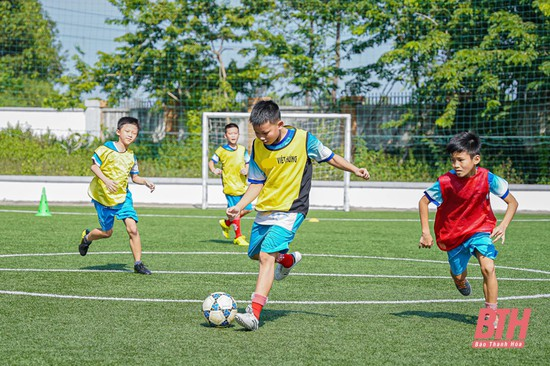 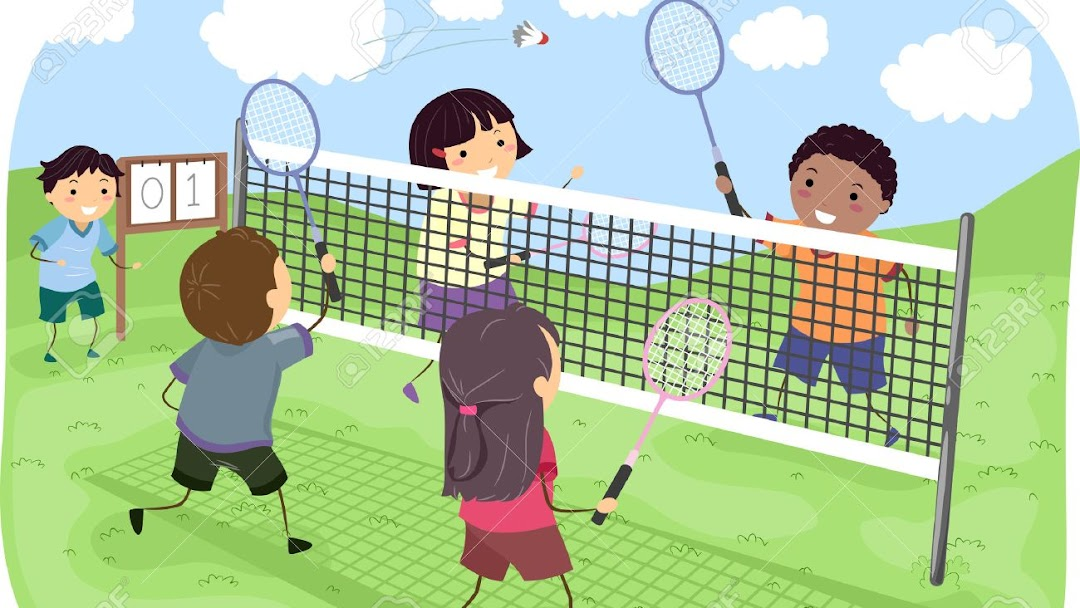 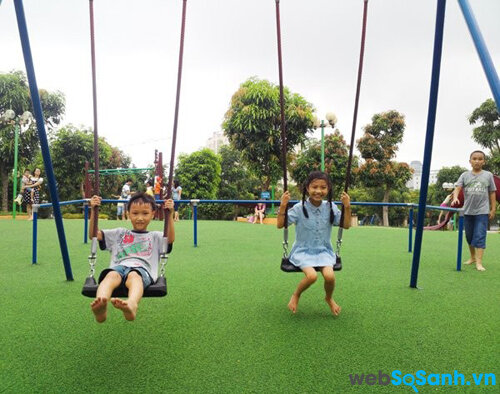 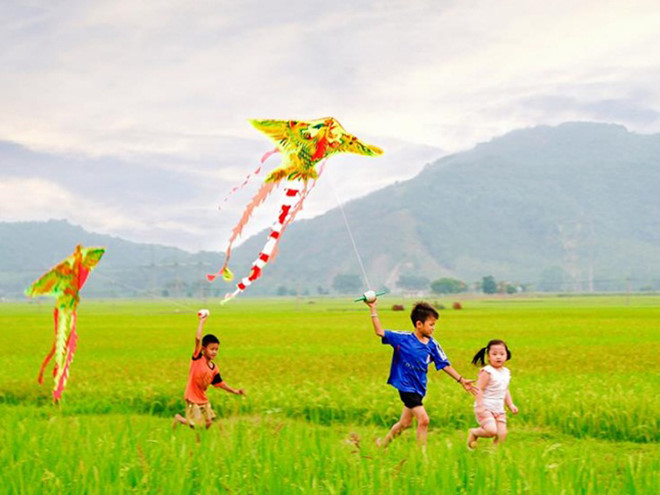 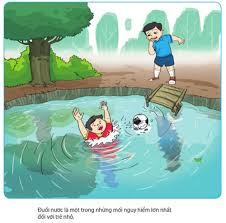 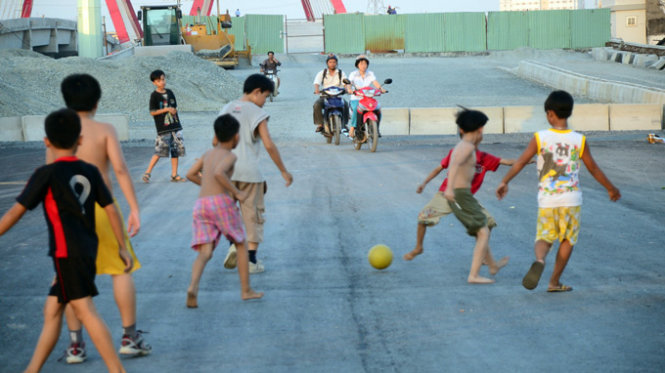 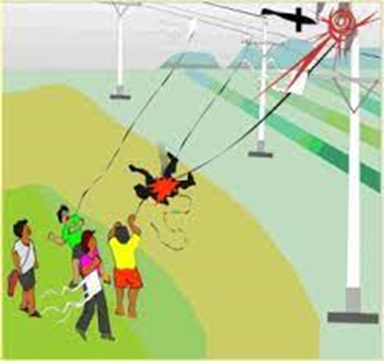 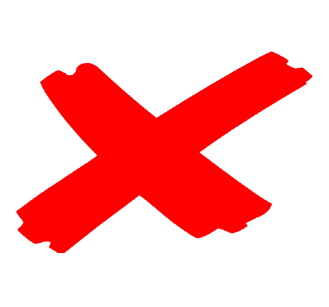 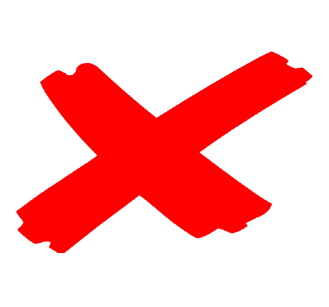 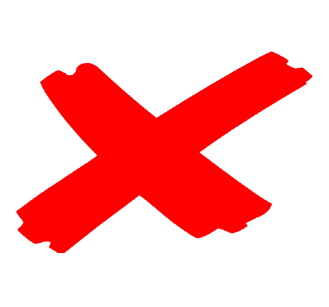 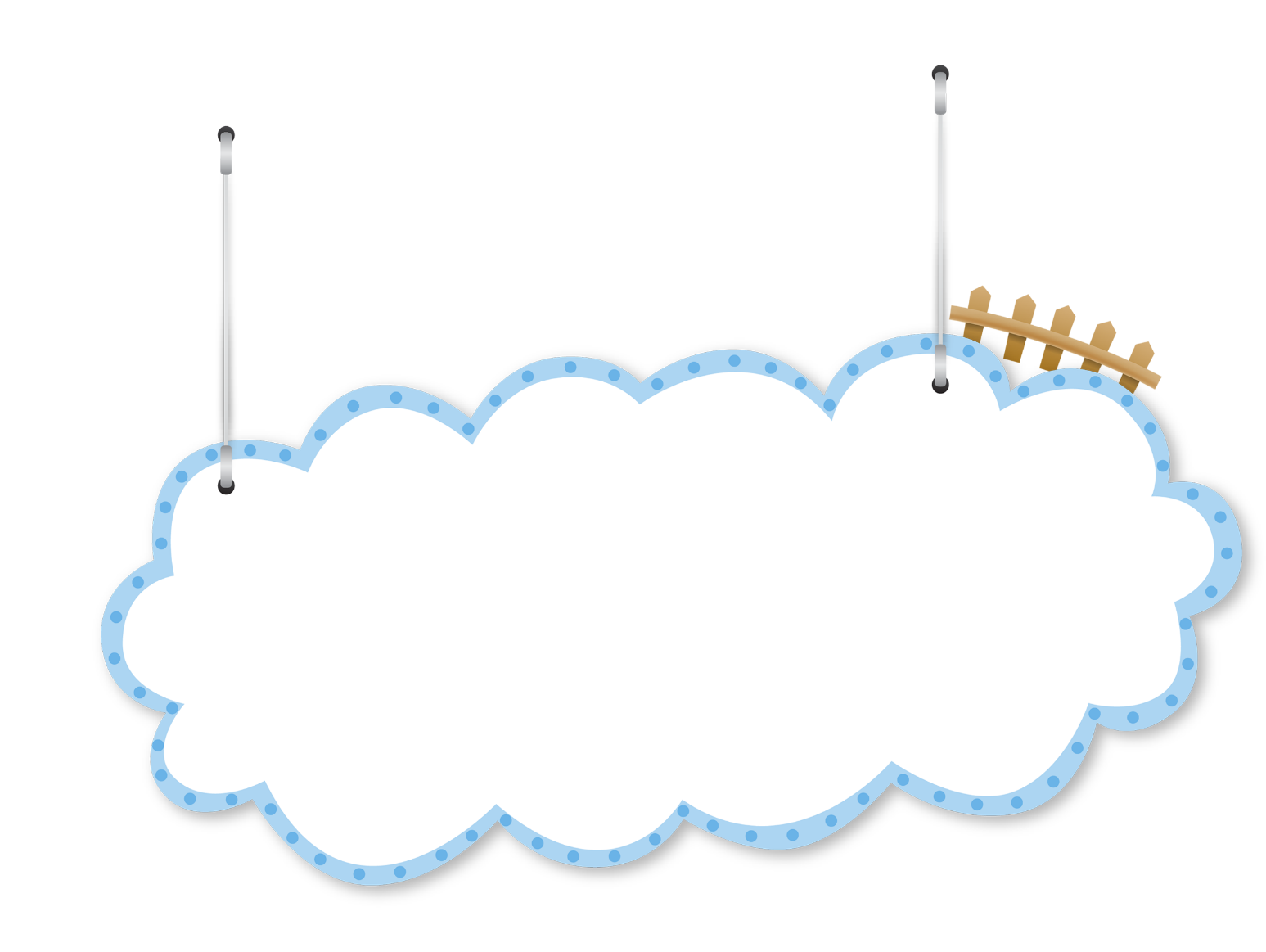 HOẠT ĐỘNG 3:Vận dụng
TRÒ CHƠI: Nhìn hình đoán tên trò chơi